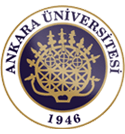 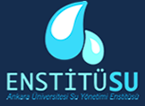 ENTEGRE HAVZA YÖNETİMİ

Tezli Yüksek Lisans Dersi
Prof. Dr. Yeşim  AHİ
ANKARA ÜNİVERSİTESİSU YÖNETİMİ ENSTİTÜSÜ
ENTEGRE SU YÖNETİMİ ANABİLİM DALI

2020-2021 Güz Yarıyılı
HAFTALIK KONULAR
Avrupa Birliği Su Çerçeve Direktifi (23 Ekim 2000 tarih ve 2000/60/EC sayılı);
22 Aralık 2000 tarihinde yayınlanarak yürürlüğe girmiştir.

Bu direktif ile birlikte, mevcut havza koruma yönetmeliklerinde ana hedef;
Su kaynaklarının (nehirler, göller, geçiş suları, yeraltı suları, kıyı suları) kantite ve kalite olarak bütüncül korunmasına ilişkin havza bazında belirlenecek çevresel hedeflere ulaşımı sağlayacak yönetim ve planlama esaslarının çerçevesini oluşturmaktır.
Direktifin temel amacı, 4. maddede ifade edildiği üzere tüm Avrupa sularının ‘iyi durum” a getirilmesidir. 

 “Bütünleşik Nehir Havzası Yönetimi Yaklaşımı” Direktifin uygulanmasında araç olarak benimsenmiştir. 

NE BEKLİYOR? 

 I. Havza bölgelerinin belirlenmesi 
 II. Uzman kuruluşların oluşturulması 
 III. Havza planlarının yapılması (Tanık,2020)
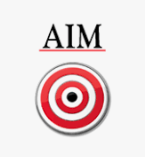 TARİHÇE
• 1988’de Frankfurt’ta yapılan Topluluk Su Politikası hakkındaki Bakanlar Seminerinde, ekolojik kaliteyi içeren Topluluk mevzuatı gereksinimi dile getirilmesi,
• 1991 Yeraltı suları hakkındaki Bakanlar Seminerinde, 2000 yılı itibariyle, tatlı su kaynaklarının sürdürülebilir yönetimi ve korunmasını amaçlayan eylem programının uygulanması çağrısının yapılması,
• 18 Aralık 1995’te AB Konseyi tarafından, Avrupa Birliğinde sürdürülebilir su politikalarının temel ilkelerinin düzenlendiği yeni bir Çerçeve Direktifinin gerekliliğinin kabul edilmesi,
• 21 Şubat 1996’da AB Komisyonu’nun, Avrupa Parlamentosu ve AB Konseyi’ne topluluk su politikası ilkelerinin ortaya koyma bildiriminde bulunması,
29 Haziran 1996’da Konsey’in, 19 Eylül 1996’da Bölgeler Komitesi’nin, 26 Eylül 1996’da Ekonomik ve Sosyal Komite’nin, 23 Ekim 1996’da Avrupa Parlamentosu’nun, AB Komisyonu’ndan, Avrupa su politikası hakkında bir Konsey Direktifi teklifi oluşturulması talebinde bulunmaları.
9 Eylül 1996’da AB Komisyonu’nun, Avrupa Parlamentosu ve AB Konseyi’ne, entegre yeraltı suyu koruma ve yönetimi eylem programı hakkında bir Karar teklifini sunması,
Avrupa Birliği su politikasının tarihi gelişimi ;

1. Dönem: Ana temanın “halk sağlığı” olduğu ve 1970-1980’li yılları kapsayan bu dönemde içme suyu kalitesi, yüzme suyu kalitesi ile su ürünleri üretim alanlarındaki su kalitesi ile ilgili düzenlemeler getirilmiştir.
2. Dönem: 1990’lı yıllarda esas olarak “kirliliğin azaltılması” amaçlanmış ve su kaynakları ile ilgili en büyük yasal düzenlemelerden birisi olan kentsel atıksu arıtma ve nitrat direktifleri kabul edilmiştir.
3. Dönem: 2000’li yıllar ve sonrası için ana tema “bütünleşik yönetim ve sürdürülebilir kullanım”, yasal düzenlemeler ise Su Çerçeve Direktifi ve bu temel direktifle içme ve yüzme suyu direktiflerinin entegrasyonu olarak öngörülmektedir.
Akkaya et al. TMMOB Su Politikaları Kongresi
Gelişimi 

1988: “Ekolojik kalite” yi kapsayan bir Direktife duyulan ihtiyaç  1991: Tatlı su kaynaklarının kalitesinin zaman içerisinde bozulmasını engelleme 1996: Su Çerçeve Direktifi Taslağının AB Komisyonu tarafından hazırlanması 1998: Taslak Direktifin tartışmaya açılması 2000-Aralık: Su Çerçeve Direktifi’ nin (2000/60/EC) yürürlüğe girmesi
İlgili Direktifler 
1.İçme suyu Direktifi (98/83/EC) 
2. Kullanma Suyu Direktifi (76/160/EC) 
3. Yerüstü Sularından İçme suyu Eldesi Hakkında Direktif (75/440/EC) 
4. Yeraltı Suyu Direktifi (80/68/EEC) 
5. Kuşların Korunması Direktifi (79/409/EEC) 
6. Habitat Direktifi (92/43/EEC) 
7. Çevresel Etki Değerlendirme Direktifi (85/337/EEC)
8. Kentsel Atık Su Arıtma Direktifi (91/271/EEC) 
9. Kanalizasyon Atıkları Direktifi 
10. Nitrat Direktifi (91/676/EEC) 
11. İnsektisit Direktifi 
12. IPPC Direktifi (91/692/EEC)
 13. Seveso Direktifi (82/501/EEC) (BEKRA)
14. Tatlı Su Balıkçılığı Direktifi (78/659/EEC) 
15. Su Ürünleri Direktifi (79/923/EEC) 
16. Tehlikeli Maddeler Direktifi (76/464/EEC)
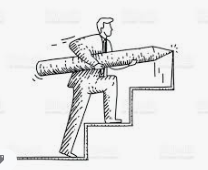 https://docplayer.biz.tr/4393027-Avrupa-birligi-su-cerceve-direktifi-ve-bu-alanda-turkiye-de-yurutulen-calismalar.html
SÇD, yüzey suyu çekimi hakkındaki Direktif, Banyo Suları Direktifi, Tehlikeli Maddeler Direktifi, Tatlısu Balıkları Direktifi, Yeraltı suyu Direktiflerinin yerini almıştır.
 Sularla ilgili mevzuat tek bir direktif altında birleştirilmiştir. 
Bununla birlikte, Kentsel Atıksu Arıtımı Direktifi, Nitrat Direktifi, Entegre Kirlilik Koruma ve Kontrol Direktifi yürürlükte kalmıştır.
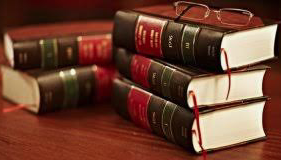 Direktifin Hedefleri

SÇD, tüm suların (iç sular, geçiş suları, kıyı suları ve yeraltı suyu) korunmasıyla ilgili bir
çerçeve oluşturmaktadır. Bunlar :

• Su kaynaklarının daha fazla tahribatının önlenmesi, korunması ve iyileştirilmesi,
• Su kaynaklarının uzun vadeli korunmasıyla sürdürülebilir su kullanımının desteklenmesi,
• Sucul ekosistemlerin ileri derecede korunması ve iyileştirilmesi (ör: deşarjların,
emisyonların, aşamalı olarak azaltımıyla)
• Yeraltı su kirliliğinin azaltılıp, daha fazla kirlenmesinin engellenmesi
• Sel ve kuraklık etkilerinin azaltılması.

Kısacası SÇD aracılığı ile temel olarak, tüm suların 2015 yılı itibariyle “iyi su durumuna” ulaştırılması hedeflenmiş, 2027 yılı itibariyle nihai sonuçlarını almayı hedeflemektedir.
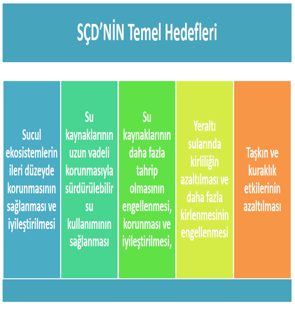 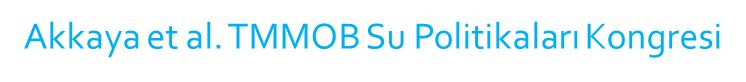 HAVZA YÖNETİMİ YAKLAŞIMI

Su Çerçeve Direktifinin temel yapısını, Direktif hedeflerine ulaşmada temel araç olarak ortaya konulan bütünleşik havza yönetimi oluşturmaktadır. Buna göre; iç sular, geçiş suları, kıyı suları, belirlenecek havzalarda tanımlanacak ve yönetimleri havzalar bazında sürdürülecektir.
Avrupa Birliği Su Çerçeve Direktifi diğer su yönetim direktiflerinden farklı olarak entegre nehir havza yönetimi olgusunu getirmiştir. 

Nehir havza yönetimi yaklaşımının özellikleri;

• havza bazında bir yaklaşımdır,
• farklı tip ve formdaki sulara dikkat gerektirir, 
• arazi ve su kaynakları ilişkisine önem verir,
• doğal sınırlamaların, sosyal ve ekonomik ihtiyaçların, politik ve idari süreçlerin entegrasyonunu gerektirir.
https://docplayer.biz.tr/13388880-Avrupa-birligi-su-cerceve-direktifi-isiginda-sel-taskin-haritalama-calismalari-erkan-guler.html
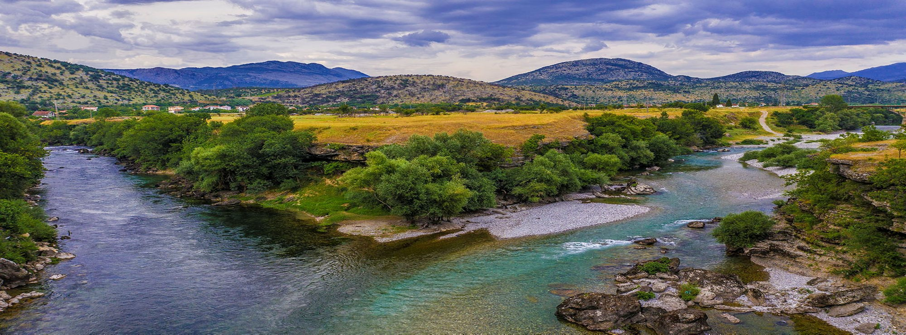 AB Su Çerçeve Direktifi, her bir nehir havzası için bir Nehir Havzası Yönetim Planı (NHYP) oluşturulmasını gerektirmektedir. 

Bu NHYP birçok analiz sonucunda ortaya çıkmakta ve 2015’de iyi duruma ulaşmak için alınması gereken önlemleri göstermektedir. 

Nehir havzası yönetimi yaklaşımının önemli bir yanı, su yönetiminin farklı bir şekilde organize olmasıdır. Nehir havzasının sınırları genellikle idari sınırlar ile örtüşmemektedir. 

Bunun yanında su yönetimi ile ilgili yetkiler birçok organizasyon arasında paylaşılmış durumdadır. Bu durum, su yönetimi ile ilgilenen organizasyonlar arasında, idari ve organizasyonel sınırlar arasında, işbirliği mekanizmasının gelişmesini gerektirmektedir.
https://docplayer.biz.tr/13388880-Avrupa-birligi-su-cerceve-direktifi-isiginda-sel-taskin-haritalama-calismalari-erkan-guler.html
Avrupa Birliği Su Çerçeve Direktifi

I. Havza Bölgelerinin Belirlenmesi
Bir nehir havzası ya da birden fazla nehir havzasının bir araya getirilmesi ile

II. Uzman Kuruluşların Oluşturulması

Havza bölgeleri bazında (her bir havza bölgesi için),
Ulusal bazda,
Varsa sınıraşan sulara yönelik olarak uluslar arası bazda.

Yöntem;

Mevcut bir uzman kuruluş & görevlerinin revizyonu ile,
İlgili bakanlıkların içinde yer aldığı bir komisyon tasarımı ile
Mevcutta var olan kurum & kuruşlardan bağımsız, yeni bir yapının tanımlanması ile olabilmektedir.

III. Nehir Havzası Yönetim Planlarının (NHYP) Hazırlanması
Nehir Havza Yönetim Planı: Aşamalar 

1. Nehir havzasının karakterizasyonu;
2. İnsan aktivitelerinin önemli baskı ve etkilerinin özeti;
3. Koruma alanlarının belirlenmesi ve haritalandırılması; 
4. İzleme ağlarının haritası;
5. Çevresel hedefler listesi;
 6. Ekonomik analiz; 
7. Önlemler programı; 
8. Daha detaylı önlemelerin listelenmesi ve özetlenmesi; 
9. Kamuoyu bilgilendirilmesi ve danışılması ölçeğinin ve sonuçlarının özeti; 
10. Yetkili otoritelerin listesi; 
11. Kamuoyundan arka plan bilgisi ve yorum edinmek için irtibat noktalarının ve prosedürlerin belirlenmesi.
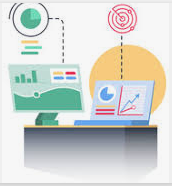 https://docplayer.biz.tr/13388880-Avrupa-birligi-su-cerceve-direktifi-isiginda-sel-taskin-haritalama-calismalari-erkan-guler.html
SÇD –NHYP ; Karakterizasyon Su Çerçeve Direktifi doğrultusunda bir havza yönetim planı oluşturmak için ilk adım havzanın karakterizasyonudur. 

Tüm diğer aktiviteler için bir çerçeve oluşturur ve üç kısımdan oluşur:
• Tüm havzanın genel karakterizasyonu;
• Yüzey suyu kütlelerinin karakterizasyonu; 
• Yeraltı suyu kütlelerinin karakterizasyonu
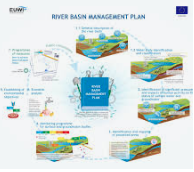 https://docplayer.biz.tr/13388880-Avrupa-birligi-su-cerceve-direktifi-isiginda-sel-taskin-haritalama-calismalari-erkan-guler.html
NHYP’ların Diğer Projelerle olan İlişkisi

•Kalkınma Planları,
•Bölge Planları,
•Çevre Düzeni Planları,
•Arazi Kullanım Planları,
•Taşkın Yönetim Planları,
•Havza Rehabilitasyon Planları,
•Sulak Alan Yönetim Planları,
•Korunan Alanlarda Yönetim Planları,
•Uzun Devreli Gelişim Planları,
•İçme Suyu Havzası Koruma Planları,
•Kuraklık Yönetim Planları,
•Havza Master Planları
Karşılıklı etkileşimi çerisindedir. 

Bu nedenle; NHYP hedeflerinin diğer planların hedefleri ile uyumlu olacak şekilde belirlenmesi veya su yönetimi konusunda diğer planların NHYP’nı esas almaları beklenmektedir.
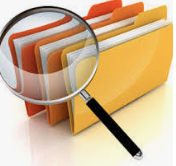 NHYP’ larının ülkemizde hazırlanması
• Türkiye’nin 25 nehir havzası için Nehir Havza Yönetim Planları (NHYP) ilgili  Yönetmelik uyarınca hazırlanmaktadır.
• Aralık 2019 itibariyle 6 havzanın planları (Gediz, Meriç-Ergene, Büyük Menderes, Konya Kapalı, Susurluk ve Küçük Menderes Havzaları) tamamlanmış, kamuya duyurulmuş ve uygulamaya konulmuştur.
• Yönetim Planları hazırlanan diğer havzalar; Kuzey Ege, Burdur Kapalı, Akarçay, Batı Akdeniz ve Yeşilırmak havzalarıdır.
• 2020 yılı içerisinde 6 havza planlamaları  ihale edilmiştir.
• Ülkemizde ilk kez böylelikle NHYP’ları 2023 yılına kadar hazırlanmış olması hedeflenmektedir.
Su Çerçeve Direktifinin Türkiye’de Uygulanabilirliği

1999 Helsinki Zirvesi ile Avrupa Birliği üyeliğine adaylık süreci başlayan ülkemizde, ilki 2001’de yayınlanan ve 2003’te güncelleştirilen “Avrupa Birliği Müktesebatının Üstlenilmesine İlişkin Ulusal Program'ın “Çevre” başlıklı 22. bölümünde belirtilen yükümlülükler çerçevesinde Ülkemiz çevre mevzuatının Avrupa Birliği çevre mevzuatına uyumlaştırılması kapsamında ilgili tüm kurum ve kuruluşların katılımıyla çalışmalar yoğun bir şekilde sürdürülmektedir.
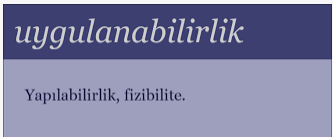 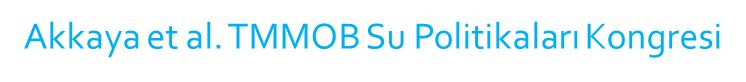 ARAŞTIRMA KONUSU: 
Türkiye’de Su Yönetimine dair yönetmelikleri ve amaçlarını tarihçesine göre açıklayınız.